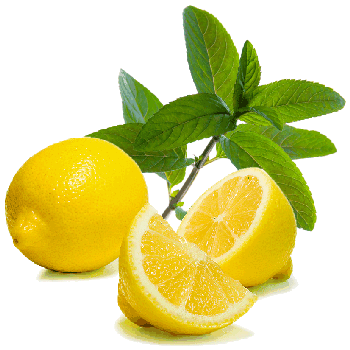 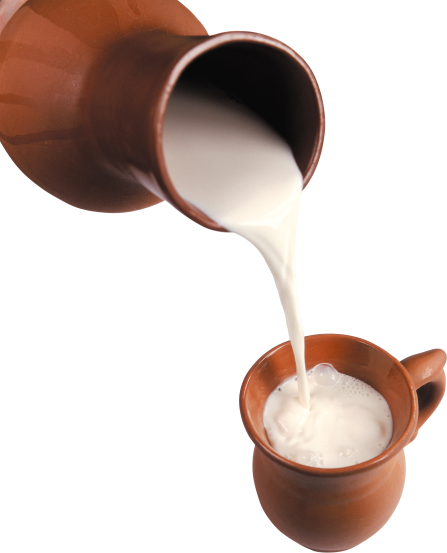 Многообразие карбоновых кислот.
Презентация 
Шурановой Дарьи
лимонная
молочная
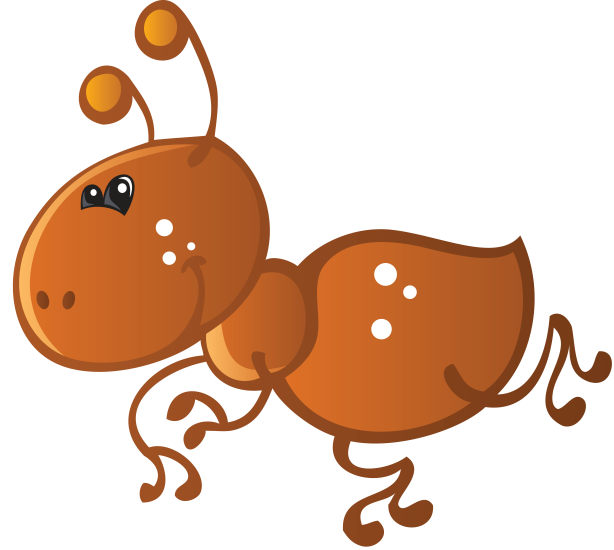 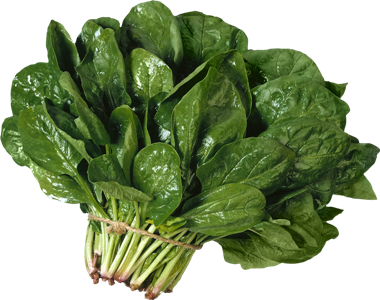 щавелевая
муравьиная
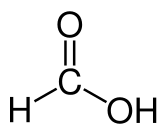 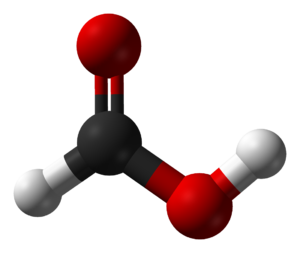 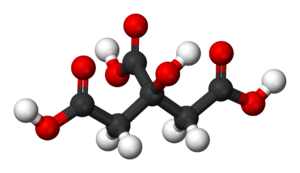 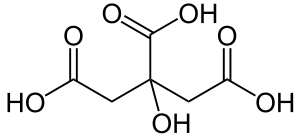 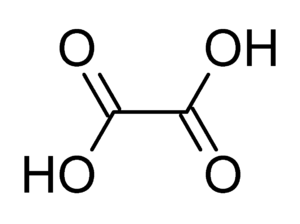 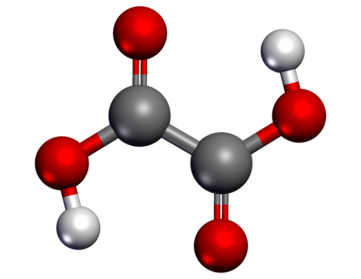 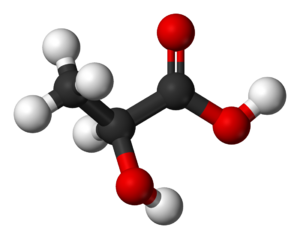 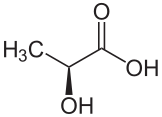 История открытия:
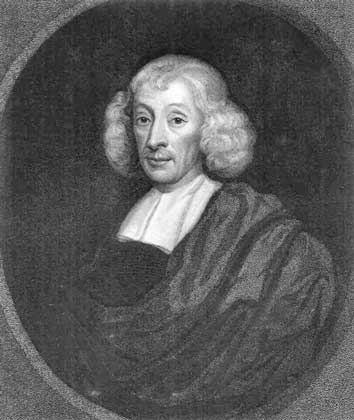 Муравьиную кислоту впервые получил 
в 1670 году английский естествоиспытатель Джон Рей, нагревая муравьёв в перегонной колбе.
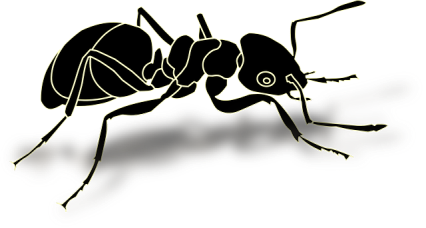 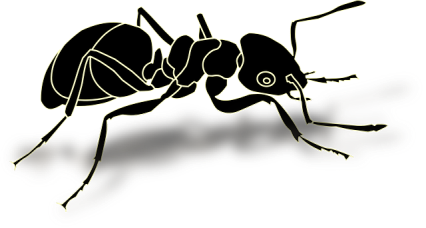 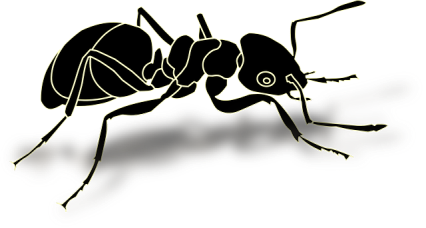 Джон Рей
Впервые лимонная кислота была выделена в 1784 году из сока недозрелых лимонов шведским химиком 
 Карлом Шееле.
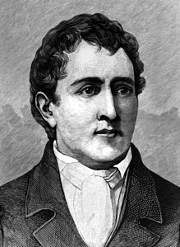 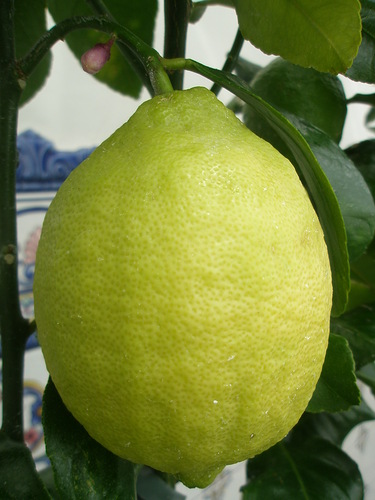 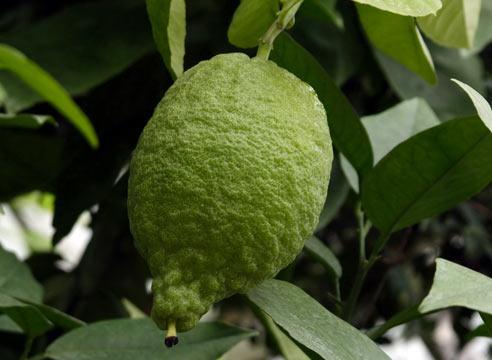 Карл Шееле
История открытия:
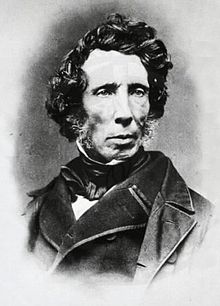 Впервые щавелевая кислота синтезирована в 1824 году немецким химиком Фридрихом Вёлером из дициана.
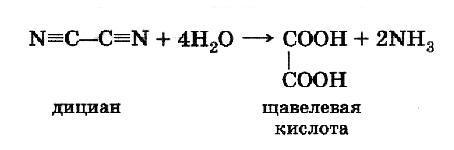 Фридрих Вёлер
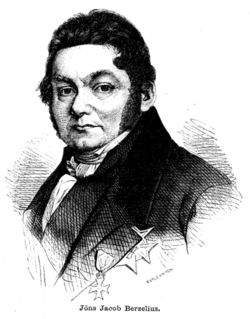 Молочная кислота была открыта шведским химиком 
Карлом Шееле в 1780 году.

В 1807 году Йенс Якоб Берцелиус выделил из мышц цинковую соль молочной кислоты.
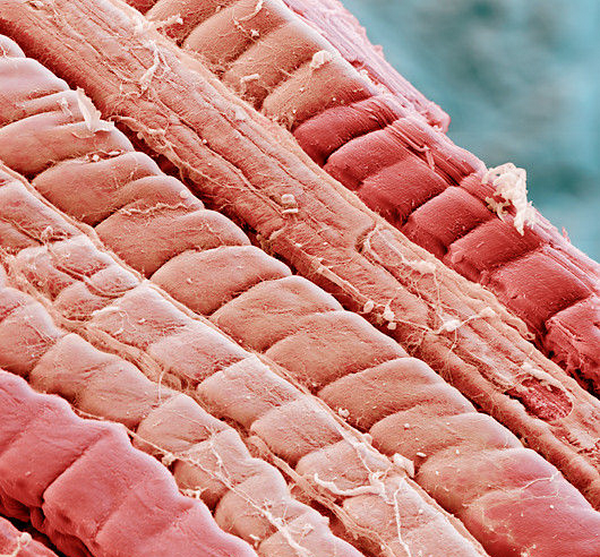 Йенс Якоб Берцелиус
Нахождение в природе:
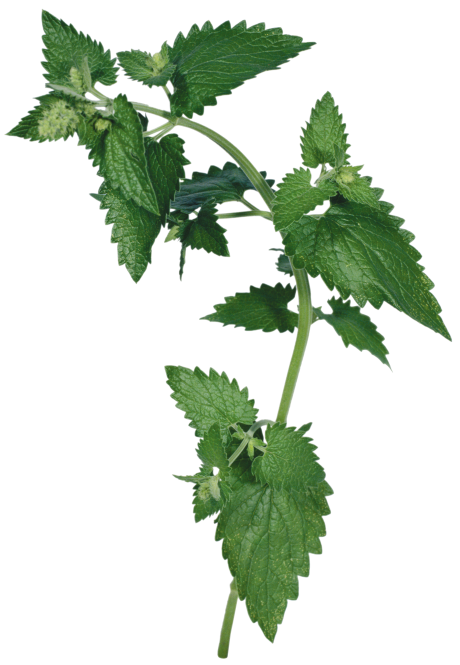 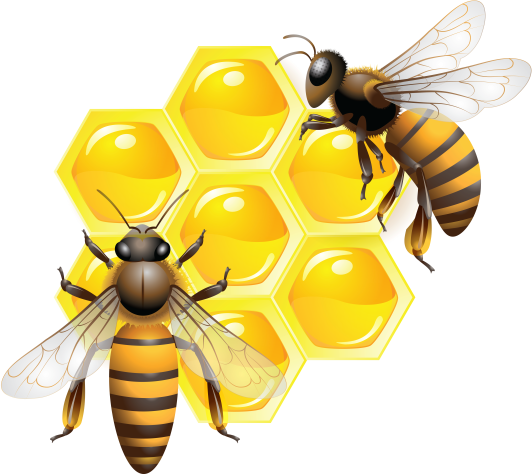 В природе муравьиная кислота обнаружена в хвое, крапиве, фруктах, 
едких выделениях пчёл и муравьёв. 
При попадании на кожу может 
вызывать сильные ожоги и боль => выполняет защитную функцию.
В наибольшей концентрации лимонная кислота содержится в ягодах, плодах цитрусовых, хвое, стеблях махорки,  китайском лимоннике, недозрелых лимонах + в организме человека. Используется при дыхании всеми аэробными организмами.
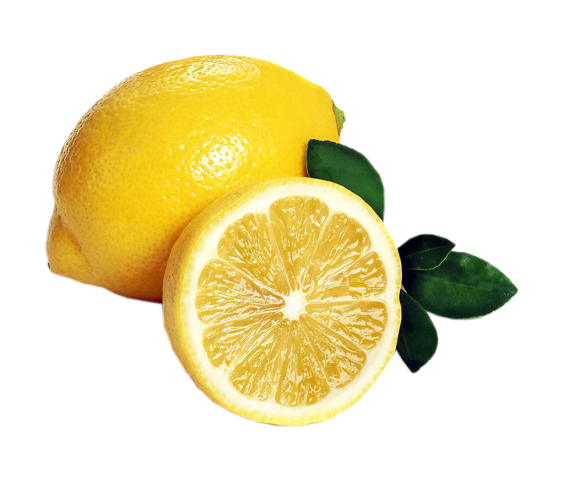 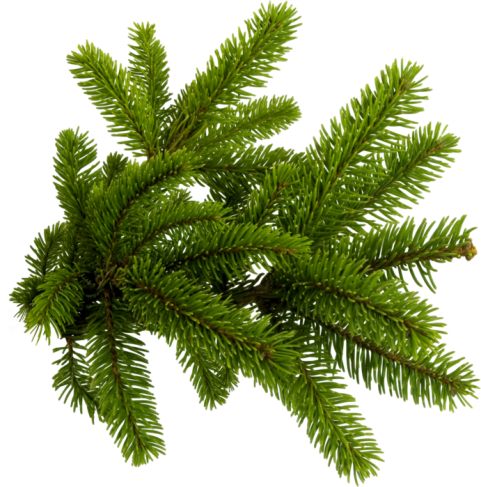 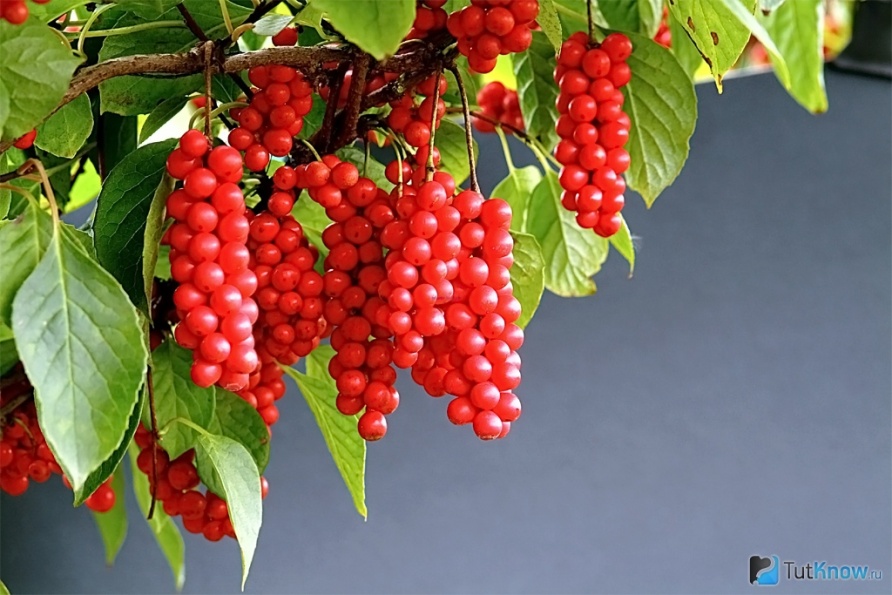 Нахождение в природе:
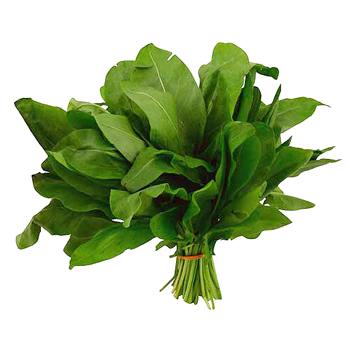 Щавелевая кислота встречается в растениях (щавеле, ревене, карамболе), 
у животных и человека.  Она помогает поддерживать и стимулировать перистальтику в нашем теле.
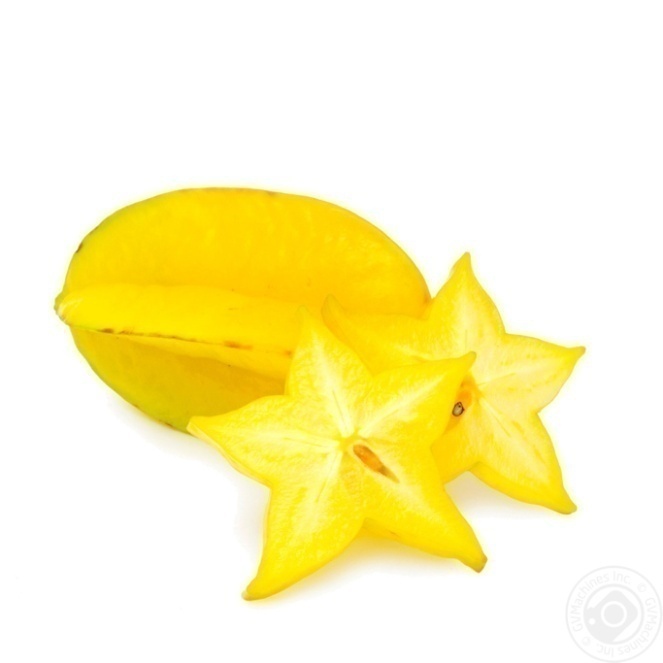 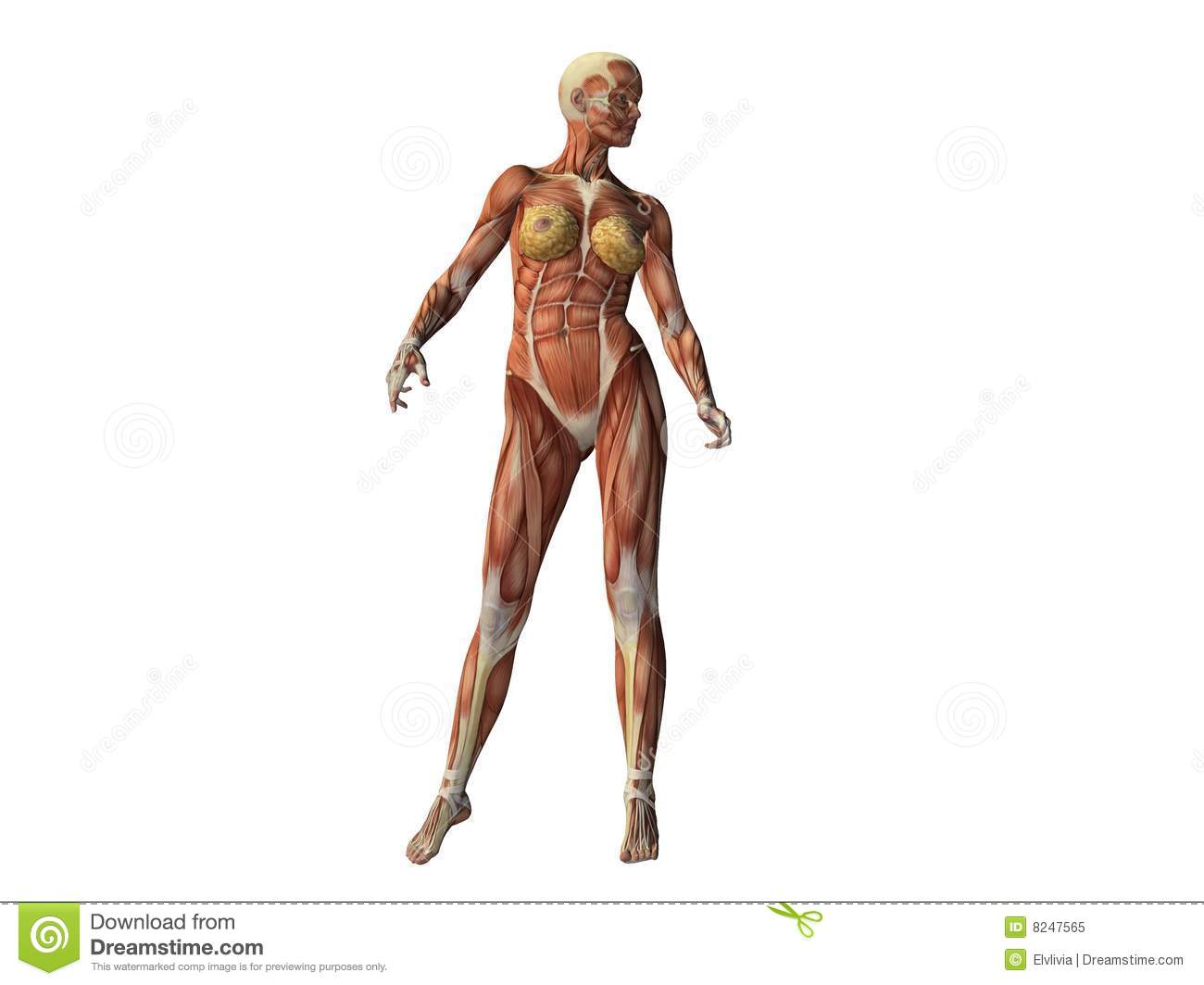 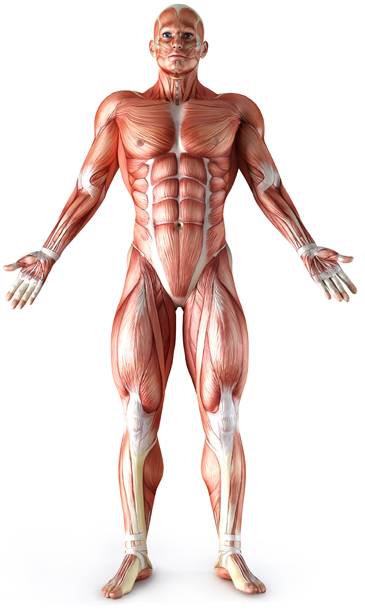 Молочная кислота содержится в мышцах, формируется при распаде глюкозы:
С6Н12О6=2СН3-СН (ОН)-СООН
+ образуется  АТФ  => обеспечение Е большинство химических реакций в организме
Области применения:
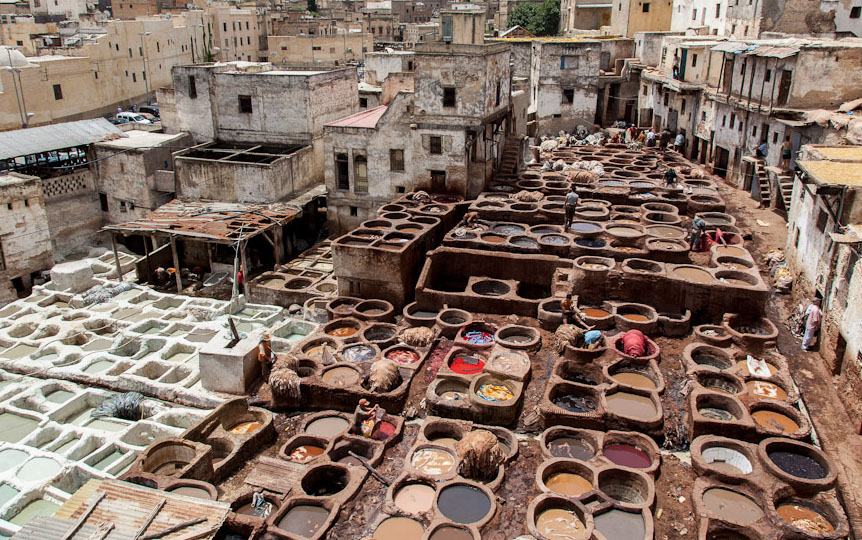 Муравьиная кислота:
 косметология и медицина
 консервирующий и антибактериальный агент при заготовке корма
 используется в протравном крашении шерсти
 борьба с паразитами в пчеловодстве
 отбеливатель при дублении кожи
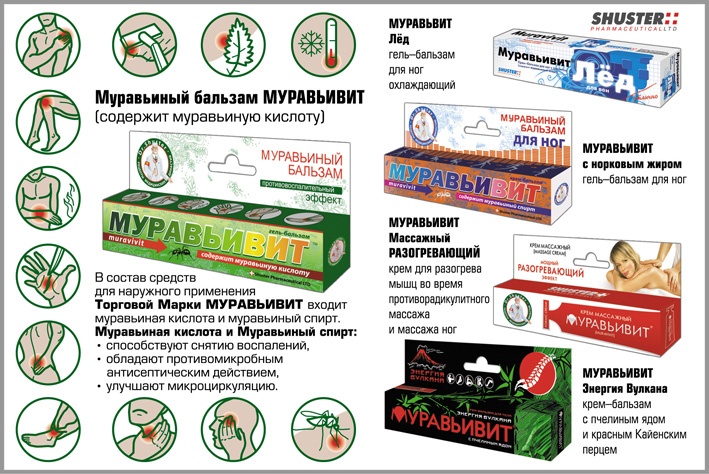 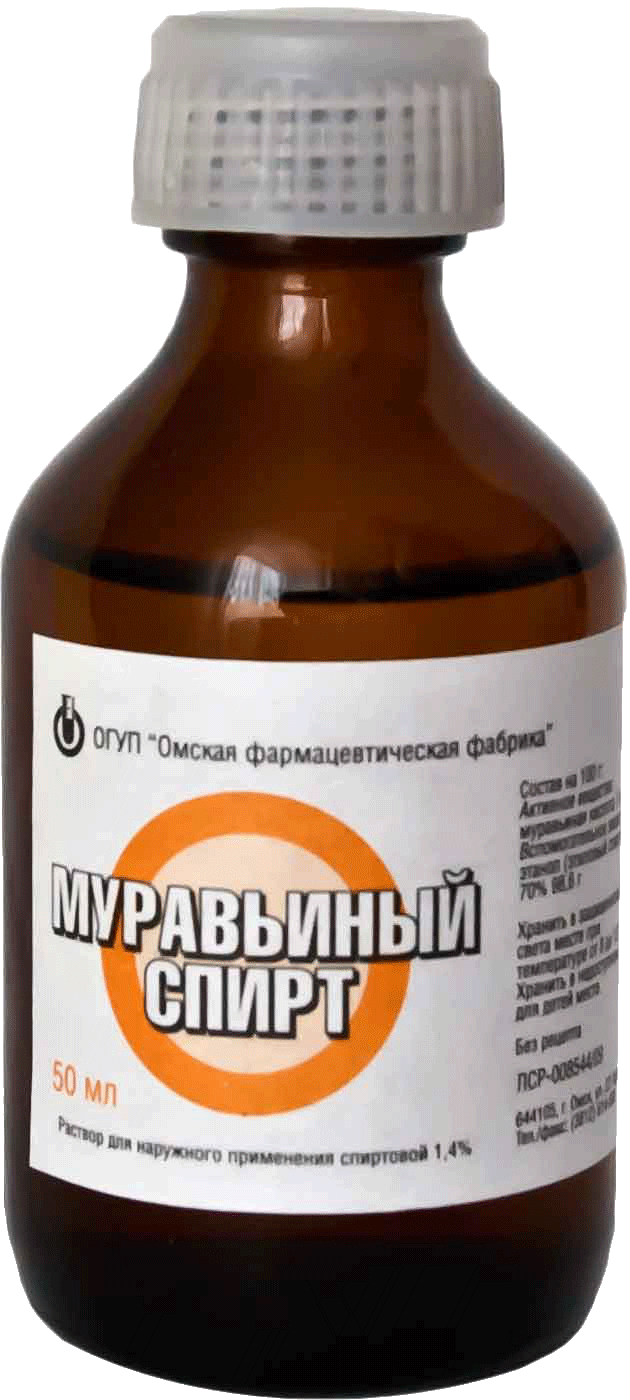 Области применения:
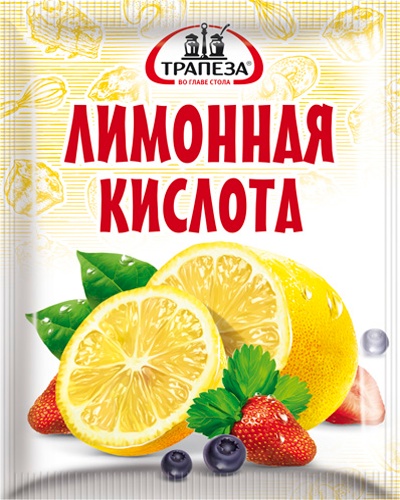 Лимонная кислота:
 вкусовая добавка 
 регулятор кислотности 
 консервант  (пищевые добавки E330—Е333)
 производство сухих шипучих напитков
 в медицине и косметологии
 при бурении нефтяных и газовых скважин (нейтрализация цемента)
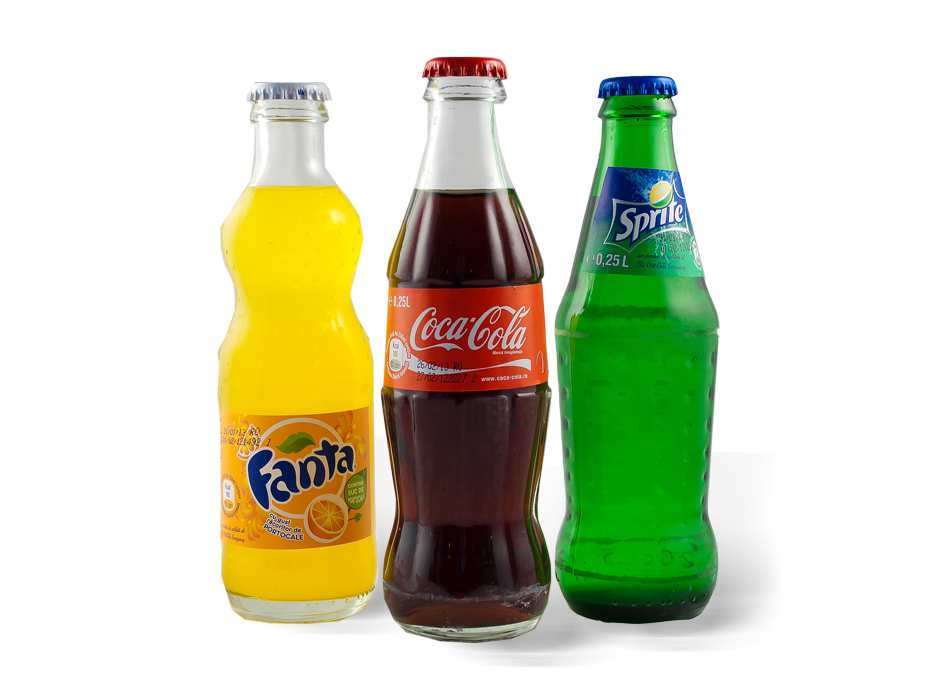 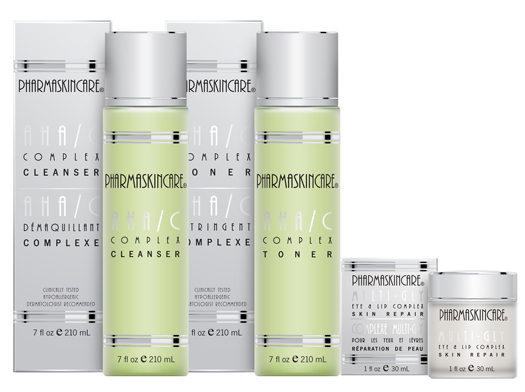 Области применения:
Щавелевая кислота:
 в текстильной и кожевенной промышленности (как протрава)
 компоненты анодных ванн для осаждения металлических покрытий
 реагент в органической химии
 входит в состав для удаления ржавчины
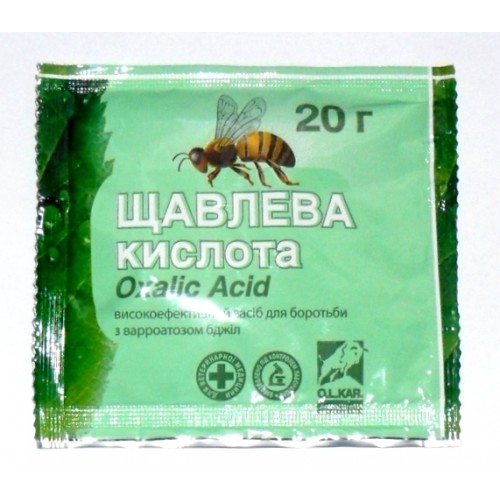 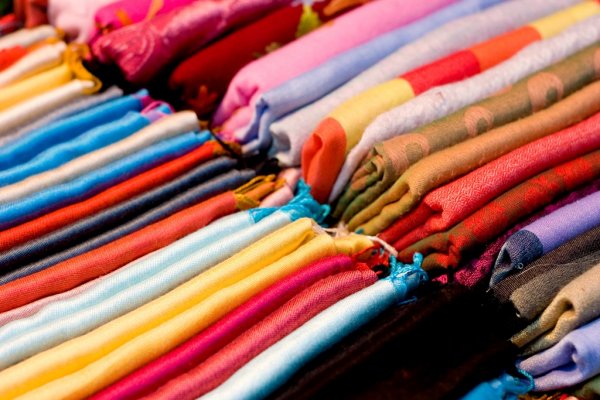 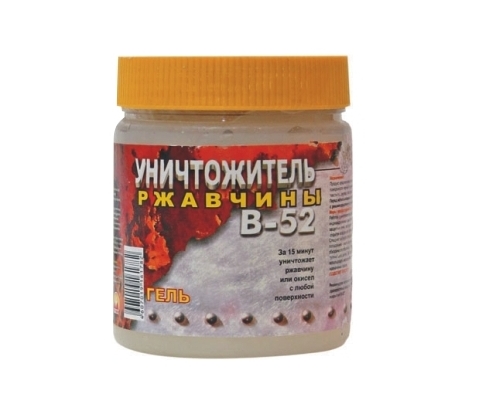 Области применения:
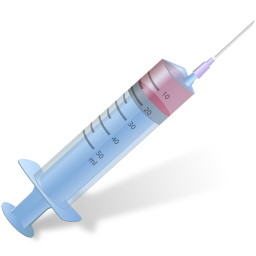 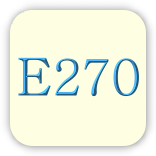 Молочная кислота:
 консервант
 пищевая добавка E270
 в сельском хозяйстве для приготовления и консервирования кормов
 в ветеринарии как препарат, обладающий антисептическим действием
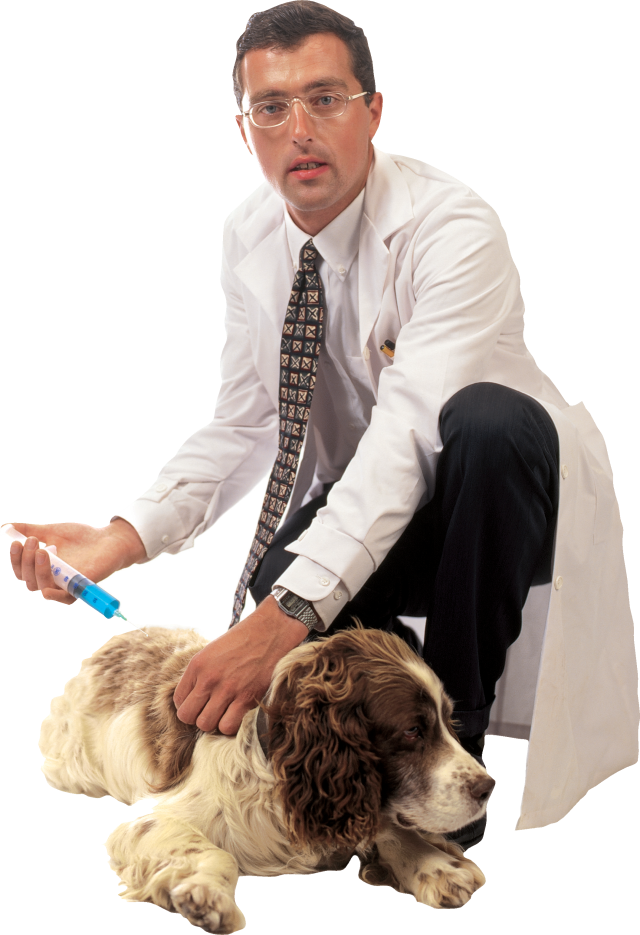 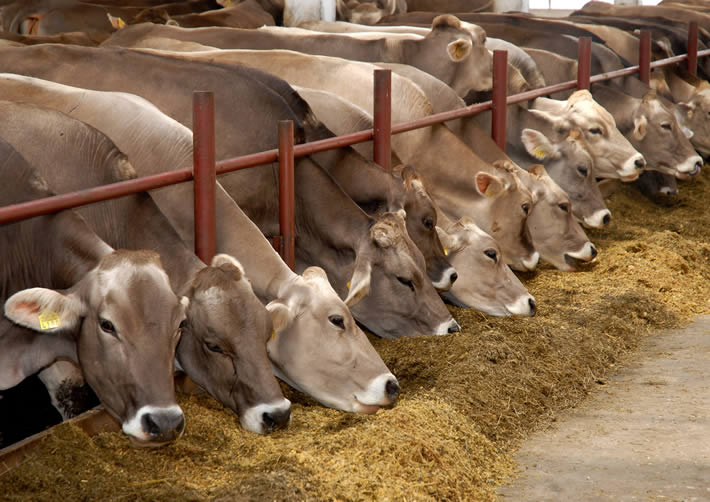 Интересные факты:
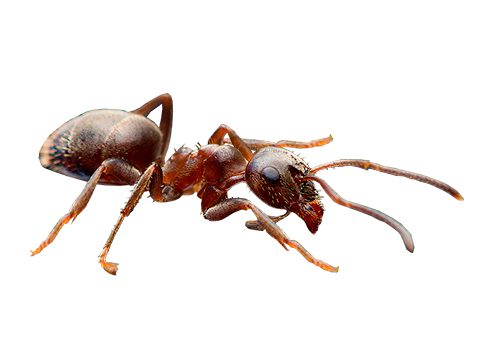 1. Муравьи рода Formika используют кислоту как средство общения друг с другом, точно так же, как многие общественные насекомые.
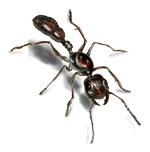 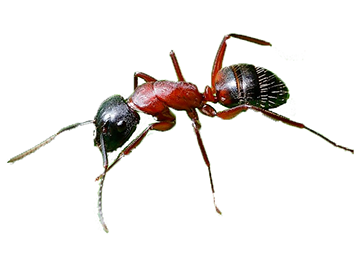 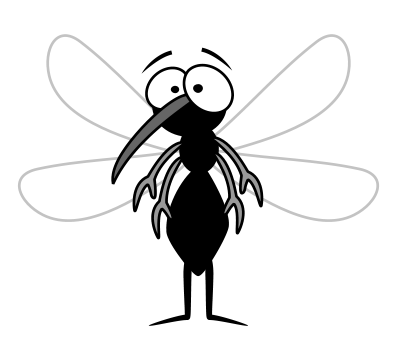 2. Запах молочной кислоты улавливается кровососущими насекомыми, в частности комарами, 
на значительном расстоянии.  
Это позволяет насекомым находить свою жертву.
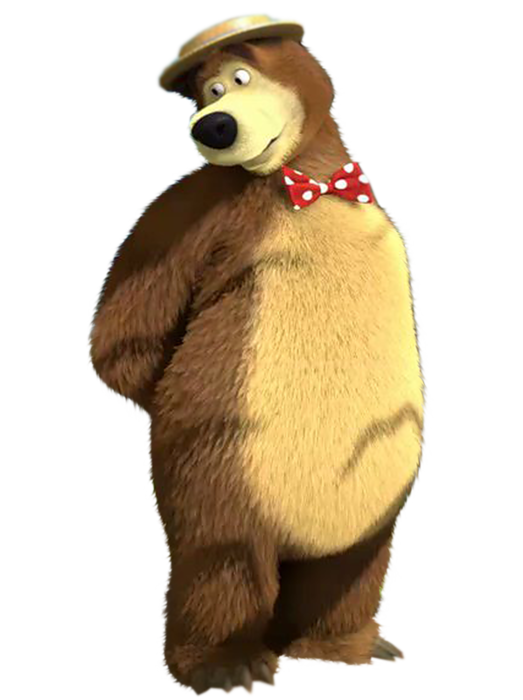 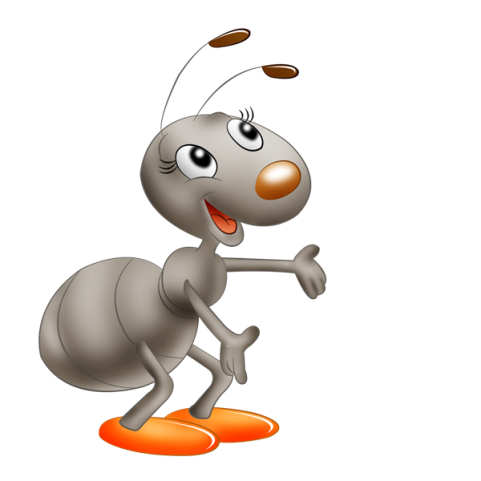 3. Муравьиная кислота полезна для крупных млекопитающих, так, медведи после зимней спячки избавляются от паразитов, ложась на муравейник.